Fall In Love With Math
Dogwood Family Math Night
thursday, October 4, 2018

#dolphinlife
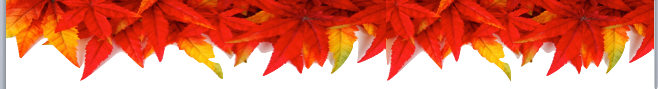 Parent Resources
Teacher Websites & Bloomz
Lafayette Parent Command Center
Great Minds Parent Support
Instructional Videos ( Habecker)
DreamBox Parent Support & Information
DreamBox Log In (School Code for apps: saxj/d6mu)
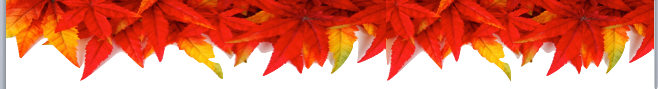 Sprints
Ready? Set... Go!
Don’t turn over the sheet until I say “Go!”
You will have 1 minute per sheet.
Make sure your pencil is sharpened.
Do you have a highligher ready?
No peeking!
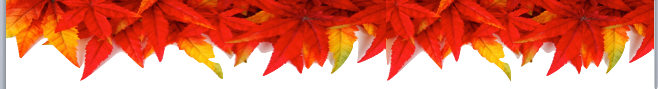 Fluency
Everyone Together
We will count together from 1 to 30 the “Say Ten way”

Ten frame flash
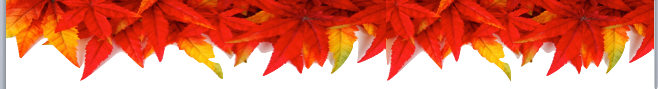 Request for More Information
Student Name: ______________________________   Math Teacher: ______________________________ 

Parent Name: ______________________________ Phone Number: ______________________________ 

Email Address: __________________________________________________


Please give a brief description about which you would like additional information:
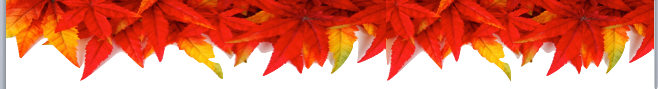